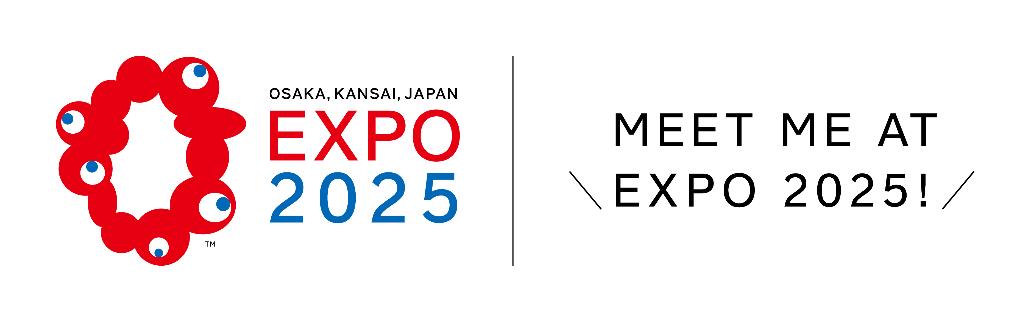 総務／財務小委員会からのご報告
国際ロータリー第2660地区
大阪・関西万博関連事業実行委員会
副委員長　早嶋　茂（総務／財務担当）
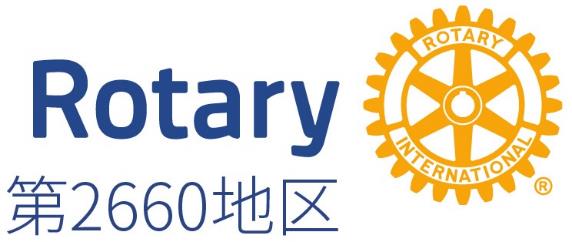 [Speaker Notes: 本年度本委員会の副委員長を仰せつかっております早嶋でございます。
総務／財務を担当しております私の方からは、現時点で判明している前売り入場チケットの販売情報を中心にご説明します。
（次のスライドへ）]
本日お伝えしたいこと
万博入場チケットの前売り販売
万博公式ロゴマークと公式キャラクター
当地区内での万博に関する問い合わせ窓口
[Speaker Notes: 本日、皆様にお伝えしたいことは画面に表示されているとおり、前売り入場チケット、万博のロゴマークとキャラクター、そして問い合わせ窓口の３点です。
（次のスライドへ）]
① 万博入場チケットの前売り販売
開幕500日前である2023年11月30日(木)より前売り　入場チケットの販売が開始
’23/11/30～’24/10/6までは超早期購入割引期間
’24/10/7  ～’25/4/12までは早期購入割引期間
開幕前日までは前売り券の購入が可能
[Speaker Notes: まず１点目、入場チケットが入手可能となる時期は報道でご存じの方もおられると思いますが、今月末の11月30日（木）から販売が開始されます。
前売り入場チケットは開幕前日まで購入することができますが、来年の10月6日までに購入した場合は超早期購入割引期間となり、7,500円の１日券を20％引きの6,000円で購入可能です。
超早期購入割引期間を過ぎた場合は、700円アップとなりますが、6,700円で購入することが可能です。
（次のスライドへ）]
① 万博入場チケットの前売り販売
大阪・関西万博は電子チケット
このため個人を特定するために「万博ID」を取得する　必要あり
この「万博ID」にチケットの識別情報（10桁の英数字）が紐付けされることで入場が可能となる
[Speaker Notes: 1970年の大阪万博を経験した私にとってはチケット＝紙のイメージが強いのですが、大阪・関西万博は電子チケットでの販売が原則となります。
電子チケットには10桁の識別番号が付与されており、これを誰が使って入場するのか？を管理するために「万博ID」という個人を特定するためのIDを必ず取得する必要があります。
Z世代と言われるスマホ世代やITに強い方ならばいざ知らず、IT弱者には少しハードルが高いのではないかとは感じております。
（次のスライドへ）]
① 万博入場チケットの前売り販売
開幕日に行きたい場合はどうすれば良い？
来場予約ができるのは６ヶ月前から
　　2024年10月13日(日)以降に万博HPから予約申し込み可能
それまでに電子チケットと「万博ID」を入手しておく
　　最速は2023年11月30日(木)から入手可能
[Speaker Notes: では、万博に行くためにはどんな流れで電子チケットを入手すれば良いのか？について開幕日に行くという前提で簡単にご説明します。
万博の開幕日は2025年4月13日（日）ですが、来場の予約が可能になるのは６ヶ月前である来年の10月13日（日）からとなります。
つまるところ、それまでに電子チケットを入手しておけば良いのですが、先ほどお伝えした「万博ＩＤ」もそれまでに取得しておかなければなりません。
（次のスライドへ）]
① 万博入場チケットの前売り販売
開幕日以降
１日券(満18歳以上)
７,５００円
25’4/12まで
早期割引
－800円
６,７００円
24’10/6まで
超早期割引
６,０００円
更に－700円
[Speaker Notes: 先ほど、電子チケットについては来年の10月6日までに購入すれば超早期購入割引が適用されるとお話ししました。
予約可能日の前日である来年の10月12日にチケットを購入してしまうと1日券であれば700円損をしてしまうことになりますので、ご注意ください。
もう一度申し上げますと、満18歳以上の1日券であれば、開幕前日までに購入すれば7,500円のチケットが6,700円で、来年の10月6日までに購入すれば6,000円で購入することができます。
（次のスライドへ）]
① 万博入場チケットの前売り販売
開幕日以降
１日券(満18歳以上)
７,５００円
入場できる日を限定すると.....

開幕券(4/26まで)　4,000円

前期券(7/18まで)　5,000円
最大
－3,500円
開幕券は
数量限定
[Speaker Notes: 実はもっと安く変える方法もあります。
電子チケットにはいくつか種類があり、開幕日から2週間しか使えませんが、4,000円で購入できる開幕券もあります。
また、4月はバタバタしているけど夏までには行きたいとお考えの方であれば5,000円で購入できる前期券もお勧めです。
なお、この開幕券、建前上は開幕前日まで購入が可能となっていますが、販売数量が限定される予定と伺っていますので、チケット入手をお考えの方はできるだけ早めに購入されることをお勧めします。
（次のスライドへ）]
① 万博入場チケットの前売り販売
何人かで纏まって行きたい場合は？
15名以上で来場されることをオススメ
「団体ID」というものが付与されるので、このIDにチケットの識別情報を紐付けることで纏まって入場することが可能
この場合、個人情報を事前に登録する必要はなし
団体としてチェックされるのは入場時のみ
[Speaker Notes: では、個人ではなくクラブ行事等で纏まった人数で行きたい場合はどうすれば良いの？ということなのですが、そのような場合は可能な限り１５名以上の人数で行かれることをお勧めします。
１５名以上の人数を確保できると「団体ID」という団体専用のIDを取得することができ、チケット管理がかなり楽になります。
最初の方に「チケットの識別番号は万博IDと紐付けをして個人情報を登録する必要がある」とご説明しましたが、この団体IDを利用するれば個人情報の登録が不要になります。
例えば、修学旅行や学校行事で特定の学年もしくはクラスが万博に行きたいと考えた場合、通常の手続きであれば生徒全員の情報登録が必要です。
しかし、生徒全員の情報登録となると、学校側の事務負担が大きくなりすぎるため入場管理を「団体ID」で代用するという訳です。
この「団体ID」にチケットの識別番号を紐付ける事務作業はあるのですが、番号だけの紐付けで良いので、個人情報の登録に比べるとはるかに管理がしやすいと思います。
来場当日は団体専用の入場口からになりますが、予め団体IDと紐付けられた電子チケットを入場者に渡すだけで良いので、急なメンバーの交代や欠員があっても対応しやすいです。
また、団体行動が適用されるのは入場時までで会場内に入ったあとは各々が都合の良いタイミングで会場を後にすることができます。
（次のスライドへ）]
① 万博入場チケットの前売り販売
団体で入場するときの注意点
万博会場内の人流コントロールをかなり緻密に行う予定とのことで、来場予約の人数と実際の来場人数に大きな乖離がある（特に予約人数より来場人数が多い場合）のは問題
見込み人数での予約ではなく実際に来場可能と思われる人数で予約すべき
[Speaker Notes: ただし、団体で入場する場合には注意すべき点があります。
それは予約の段階で実数ではなく見込み数で人数予約をし、当日の来場人数と大きな乖離があった場合です。
特に予約人数より来場人数が多くなってしまった場合が問題で、１日もしくは１時間当たりの人流を厳密にコントロールしているため想定以上の人員流入は避けたいというのがその要因です。
中々、予約段階で来場者の確定数を把握することは難しいと思いますが、１５名で予約したのならば１５名の来場者を集める努力をしていただく必要はあると思います。
結果として１５名集まらなかった場合は、人流が減る方向に向かいますので、大きな問題にはならないと伺っています。
だからといって１００名で予約して実際は１５名だったというような事態は避けるべきだと思います。
また、記載はしていませんが、団体バスで来場しようとする場合は特に注意が必要です。団体バスの駐車スペースが限られていますので、来場方法については事前によく協議されることをお勧めします。
（次のスライドへ）]
① 万博入場チケットの前売り販売
電子チケットは安く買えるのか？
原則は定価販売だが、他者からチケットの譲渡を受けるときは定価　以下で入手しても問題はなし
つまり、自クラブでまとめ買いをして、クラブ会員やそのご家族に　値引き販売することは可能
開幕日前日に地区主催で開幕祭を実施予定なので、開幕日に入場できるチケットの購入について現在検討中
[Speaker Notes: では、皆さんの大きな関心事項であろう「安く買えるのか？」ということについて現時点で判明していることをお伝えします。
定価販売が原則と伺っていますが、他者からチケットの譲渡を受けるときに定価以下で購入しても問題はないそうです。
一例を挙げますと、仮にクラブで100枚を定価で購入してクラブ会員やそのご家族には２割引で販売するという方法を取ることは可能です。
結果としてその２割引の分はクラブ負担になるとは思いますが。
また、報道等でご存じの方もおられるかもしれませんが、関西経済連合会の幹事社に対して1社あたり10万枚を超える前売り入場券の購入を求められています。
企業によっては処理しきれないところが出てくるかもしれませんので、そのチケットを安く譲っていただける可能性はあると考えております。
なお、後程新開チームリーダーから詳細の説明がありますが、開幕前日の2025年4月12日（土）に地区主催で開幕祭を大阪国際会議場で実施する予定です。
翌日が開幕日ということもあり、その日に入場できるチケットが入手できないかについては本委員会で現在検討中です。
（次のスライドへ）]
② 万博公式ロゴマークと公式キャラクター
公式ロゴマーク
公式キャラクター
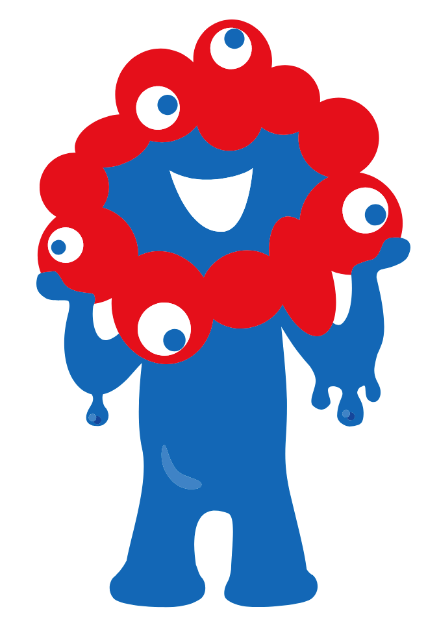 愛称
ミャクミャク
※ロゴではない
　ことに注意
文字を含めた
一体型ロゴ
[Speaker Notes: では、次にお伝えしたいことの２点目、万博公式ロゴマークと公式キャラクターについてです。
両者を混同されている方が居られるかもしれませんので、念のためご説明します。
まず、ミャクミャクですが、ロゴではなくキャラクターです。
また、公式ロゴマークは文字を含めた一体型ロゴですので、文字とマークを切り離して使用することはできません。
どちらも著作権および使用規定が厳密に定められていますので、無断使用は厳禁です。
自クラブで利用される場合は十分にご留意ください。
（次のスライドへ）]
② 万博公式ロゴマークと公式キャラクター
無償で公式ロゴマークを利用するには？
万博協会の公式HPから「メッセージ付きロゴマーク」の　申請を行うことで使用可能（地区は登録済）
https://logo-dl.expo2025.or.jp/
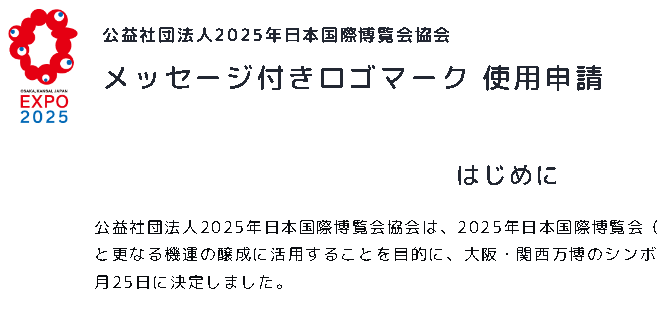 利用制限あり
広告やポスターはNG
名刺やメール署名はOK
[Speaker Notes: 画面右下に「MEET ME AT EXPO 2025」というメッセージと共に公式ロゴマークがありますが、このメッセージ付きロゴマークは万博機運醸成のために広くPRする目的で作られたものですので、申請さえ行えば無償で使用することが可能です。
当地区として登録済みですので、このように使用しております。
ただし、このメッセージ付きロゴマークを広告やポスターに使用することはできません。
利用制限があることをお含みおきいただく必要はありますが、各クラブでも是非、登録をご検討ください。
（次のスライドへ）]
② 万博公式ロゴマークと公式キャラクター
公式キャラクター「ミャクミャク」は有償
クラブ行事等に「ミャクミャク」を呼びたい場合、少なくとも100万円以上の資金提供が必要
キャラクターアイコンだけ使用したい場合は10万円以上で可
[Speaker Notes: 今、メッセージ付きロゴマークは無償で使用できるとご説明しましたが、「ミャクミャク」は有償です。
TVや報道等で「ミャクミャク」がイベント会場に出向き万博をPRしている映像や写真をご覧になられた方もおられるかと思いますが、クラブ行事等へ呼びたい場合は少なくとも100万円以上の資金提供をする必要があります。
広告やポスターに使用するのみの用途でしたら10万円以上の資金提供で実現可能です。
（次のスライドへ）]
② 万博公式ロゴマークと公式キャラクター
ロゴマークやキャラクターを使用するには？
万博の「協賛者」となる　※100万円以上	　ロゴ・キャラ可
万博の「応援者」となる　※10万円以上	　ロゴ・キャラ可
ただし、応援者はメッセージ付き一体型キャラクターのみ利用可
「メッセージ付きロゴマーク」を申請する	　ロゴのみ
[Speaker Notes: 万博の公式ロゴマークやキャラクターを使用する条件をまとめますと３つのパターンに分類されます。
一番低いグレードは無償で利用できるメッセージ付きロゴマークですが、キャラクターは利用できません。
10万円以上を寄付すると「応援者」というグレードに上がり、ロゴやキャラクターの使用が可能となりますが、キャラクターはメッセージ付きの一体型キャラクターに限られます。
100万円以上の資金提供であれば「協賛者」という扱いとなり、この中ではロゴやキャラクターの使用に最も制限が少なくなります。
（次のスライドへ）]
② 万博公式ロゴマークと公式キャラクター
公式ロゴマーク
公式キャラクター
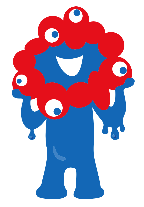 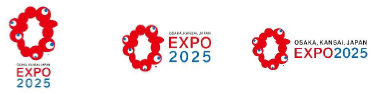 協賛者
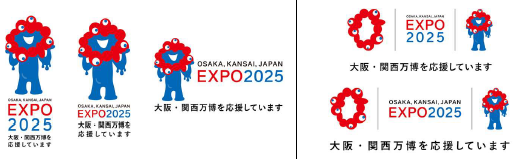 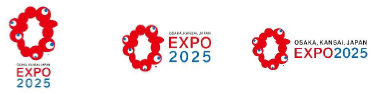 応援者
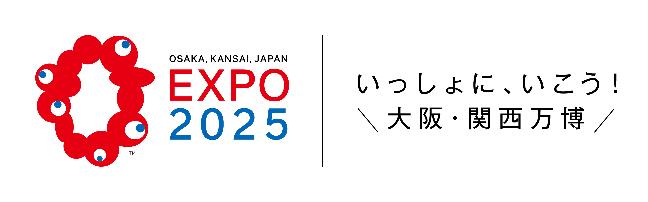 メッセージ付き
ロゴマーク
[Speaker Notes: こちらの表はどのグレードでどんなロゴマークやキャラクターが使えるのか？をお示ししたものです。
広告やチラシ・ポスターにロゴマークやキャラクターを使用されたいとお考えの場合は、まずは「応援者」になられることをお勧めします。
（次のスライドへ）]
③ 万博に関する問い合わせ窓口
2024年12月頃よりガバナー事務所内に窓口を設置する方向で検討中
設置期間は万博終了後の2025年12月頃までを予定
想定している執務時間や業務内容は次の通り
執務時間は平日の9：30～18：00
入場チケットの入手方法に関する問い合わせ
地区主催で実施予定の開幕祭に関する問い合わせ
各IM組もしくは各クラブで実施予定の万博イベントに関する問い合わせ
[Speaker Notes: では、最後に当地区内での万博に関する問い合わせ窓口についてご説明します。
１年以上先の話になりますが、来年の12月頃よりガバナー事務所内に窓口を設置する方向で現在、検討を進めております。
設置期間は万博終了後の2025年12月頃までを想定しており、期間中は平日の9：30～18：00（基本的にはガバナー事務所の勤務時間に合わせることになります）の間での対応を予定しております。
ただ、どのような問い合わせが海外を含めてどこからどのように来るのかが想定できないこともあり、今のところ業務内容は画面に表示しているような一般的な問い合わせ内容を想定しております。
（次のスライドへ）]
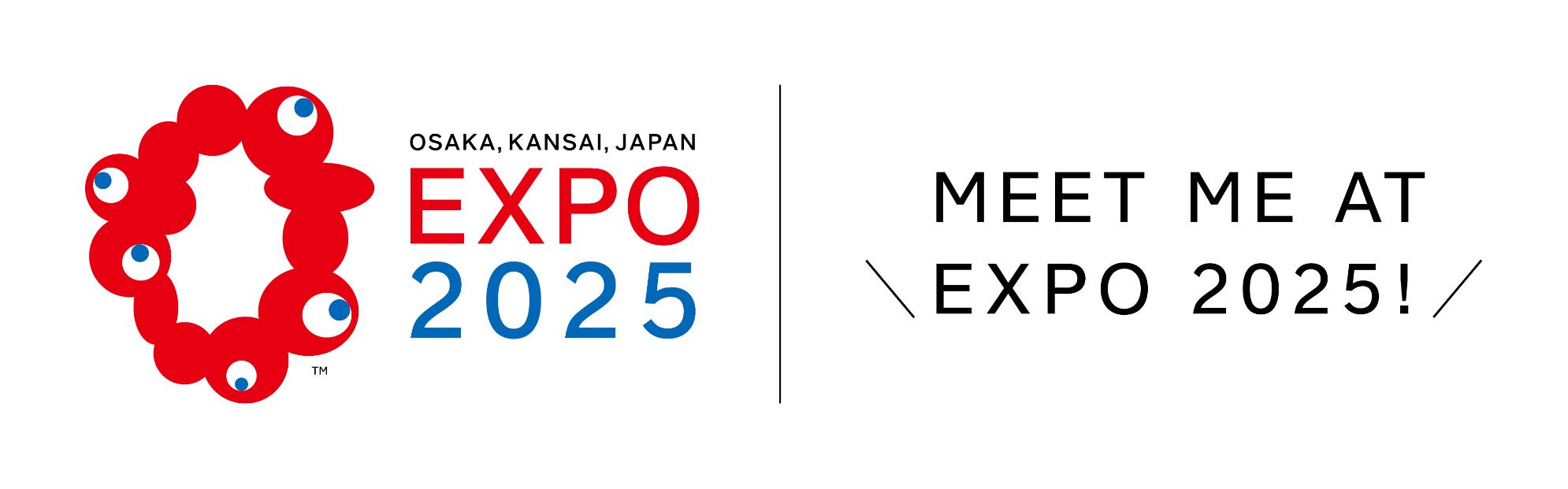 [Speaker Notes: 私からのご説明は以上となります。
短い時間の中で駆け足でご説明した部分や内容を端折っている部分もございます。
質疑応答の時間が取れればよかったのですが、時間の都合上難しい状況です。
ご不明な点がございましたら、メール等で本委員会までお問い合わせいただきますと幸いです。
ご清聴ありがとうございました。]